Сахар в домашних условиях. 
Попробуем?
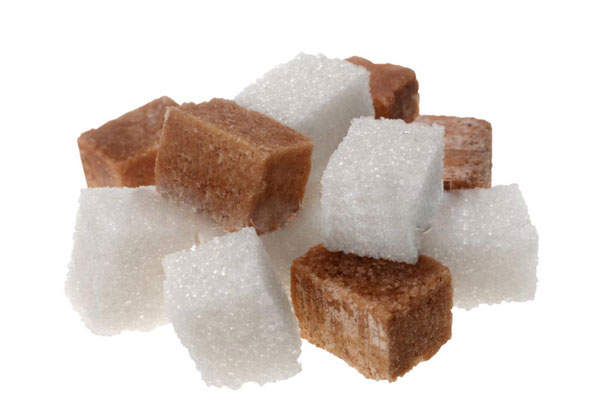 Руководитель и участник проекта: 
Ларин Павел 8В
Консультант проекта:
Анна Николаевна Ноздрачева
Проблема проекта:
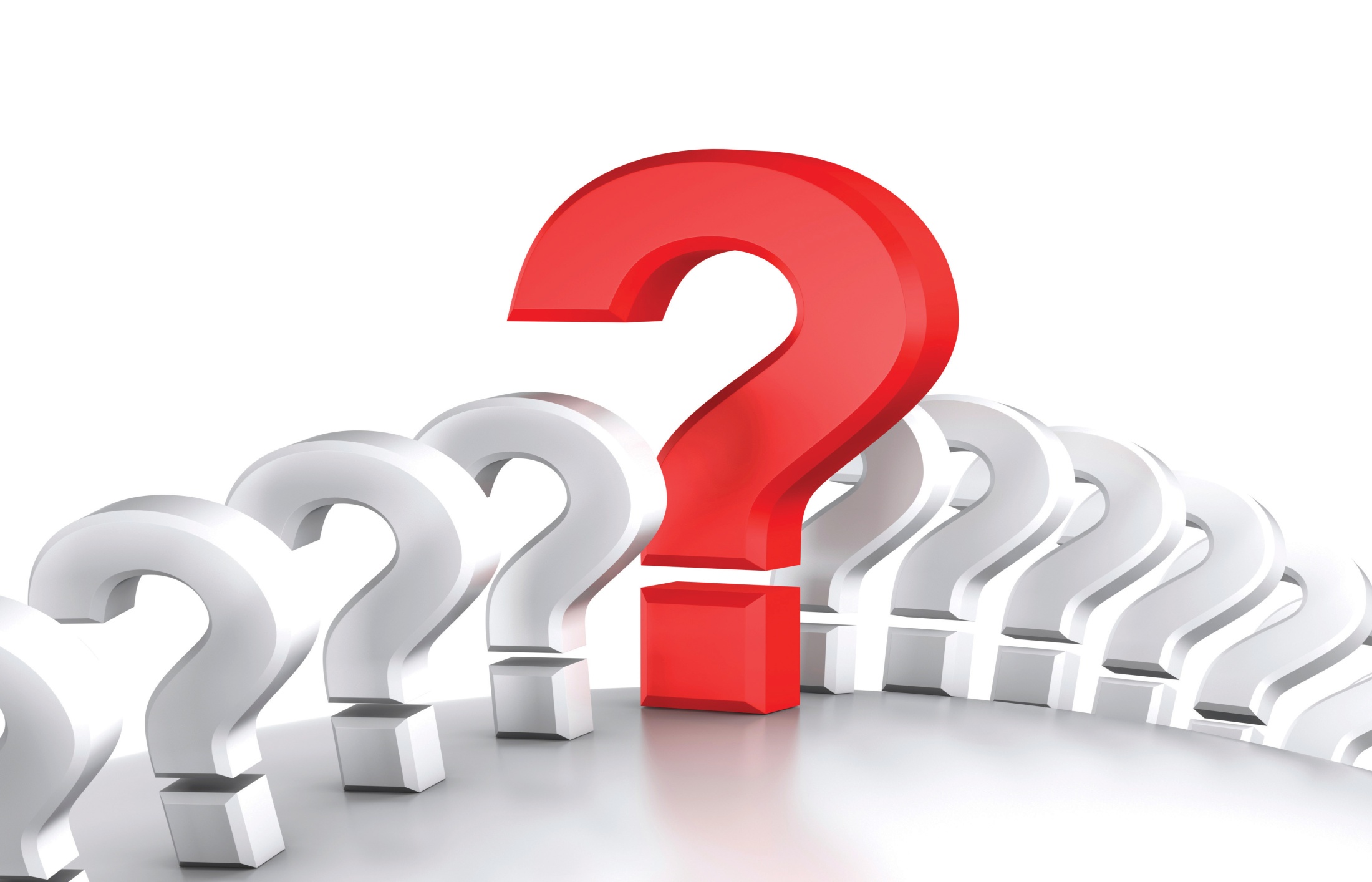 Возможность получения сахара в домашних условиях: оценка уровня сложности, экономическая сторона вопроса.
Цель проекта: 
Увеличить объем знаний о таком, казалось бы, простом продукте, как сахар.
Оценить сложность изготовления сахара в домашних условиях.
Выработать методику получения сахара в домашних условиях.
Получить, в рамках выработанной методики, готовый продукт.
Оценить экономическую составляющую приготовления сахара в домашних условиях.
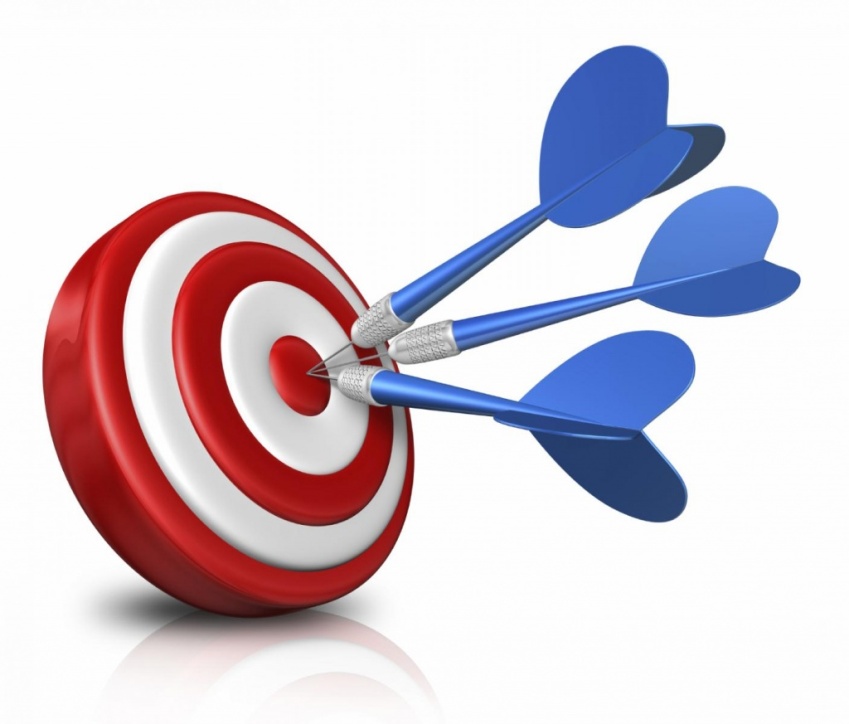 Задачи проекта:
Изучить метод получения сахара в промышленных условиях
Изучить варианты получения сахара в домашних условиях
Используя всю накопленную информацию выработать собственный метод получения сахара в домашних условиях
Приобрести необходимые ингредиенты
Провести опыт по получению сахара в домашних условиях
Оценить полученный продукт (вкус, запах, вид, цвет, себестоимость, трудоемкость)
На основе проведенного опыта  создать практическую работу для учеников 10 классов
По практической работе создать задания для учеников 5 класса по теме «чистые вещества и смеси»
Наглядно показать содержание сахара в популярных продуктах, 
положительное и отрицательное влияние сахара на организм, 
основную информацию о сахаре (сахарозе)
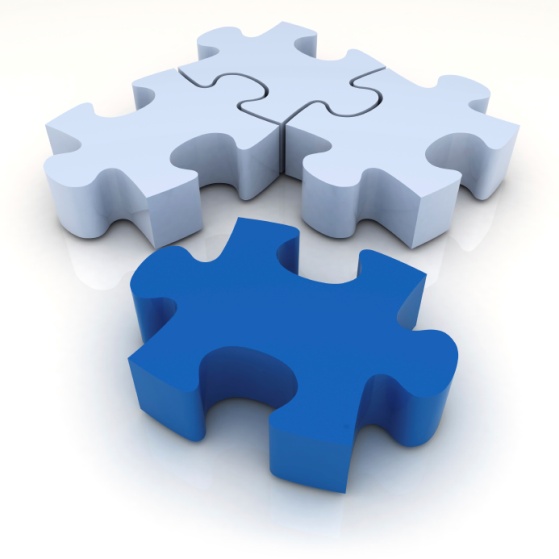 Продукты проекта:
Практическая работа
Задания для 5 классов
Метод получения сахара в домашних условиях
Наглядный материал
Содержание сахара в продуктах (в абсолютных и условных единицах);
Влияние сахара на организм человека (положительные и отрицательные аспекты);
Общая информация о сахаре с заданием на внимательность
Полученный сахар дома (сахарная патока)
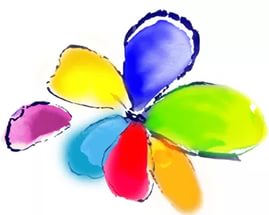 Практическая работа
Практическая работа для учащихся 10 класса, основанная на личном опыте получения сахара в домашних условиях
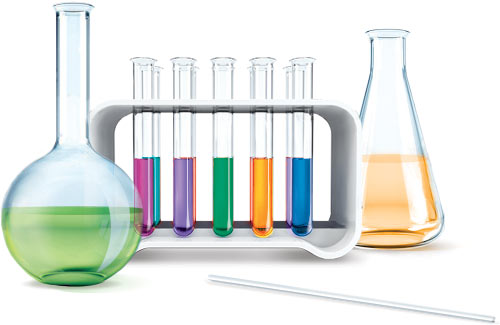 Задания для 5 классов по теме чистые вещества и смеси
Подготовлено задание для оценки усвоения материала.
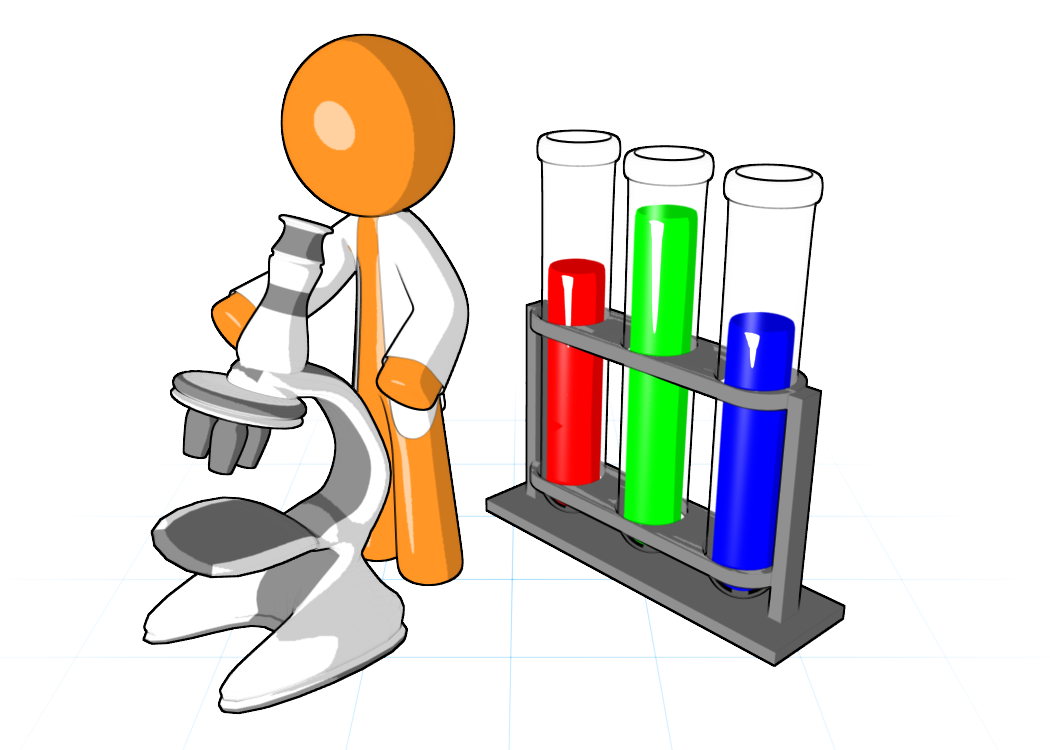 Мой метод получения сахара в домашних условиях
Тщательно промойте корнеплоды
Залейте свеклу кипящей водой и варите на умеренном огне 1 час
Очистите сваренные  и остуженные корнеплоды от кожуры
Натрите  на терке или мелко нарежьте
 Поместите тертую свеклу в полотенце или мешок и выжмите полученную массу руками (можно заменить процесс терки и выжимания руками выжиманием в соковыжималке). 
Отжатый сироп поместите в отдельную эмалированную миску
Выжатый жмых залейте теплой водой в количестве равной половине объема свеклы. Дайте настояться 30-40 минут. 
Перебросьте в сито или дуршлаг. Сок опять соберите в ту же эмалированную посуду для отжимания сока. Затем свеклу возвратите в полотенце и повторите процесс отжима
Полученный сок процедите сквозь марлю.  
Отфильтрованный сок превратите в сироп путем выпаривания в плоской посуде, постоянно помешивая. Образующуюся пену следует удалять
Таким образом, вы получите консистенцию, схожую с жидкой патокой или медом. Разлейте в стеклянную банку и храните как варенье
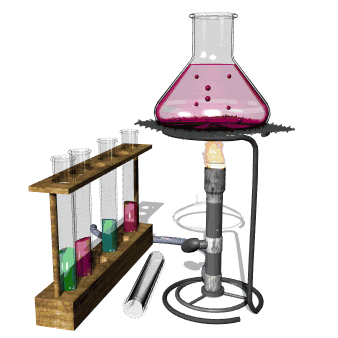 Этапы производства сахара в домашних условиях
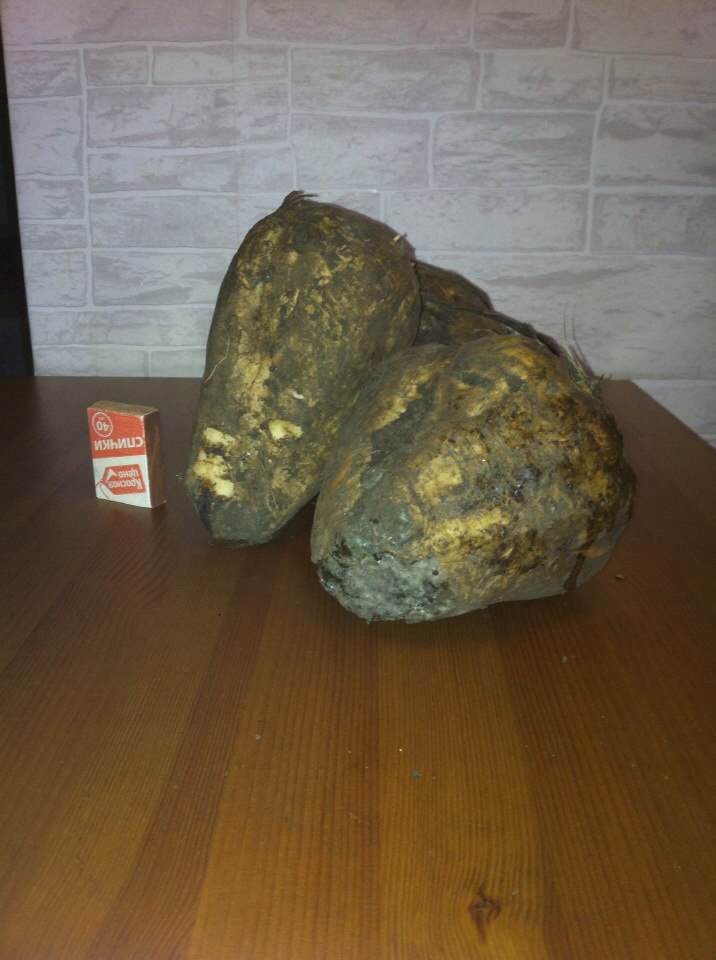 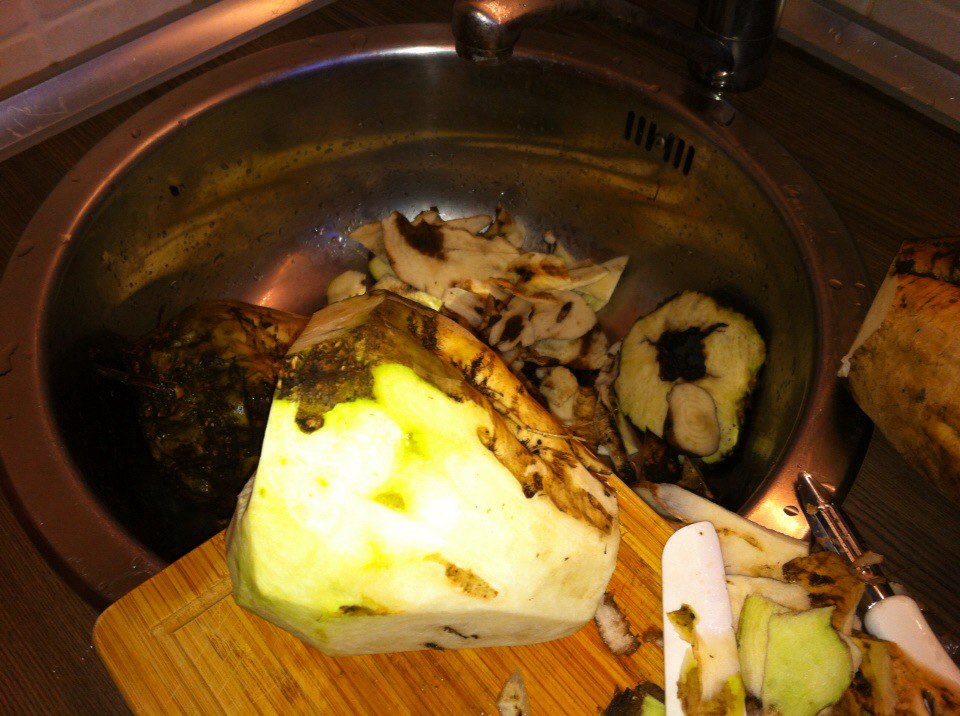 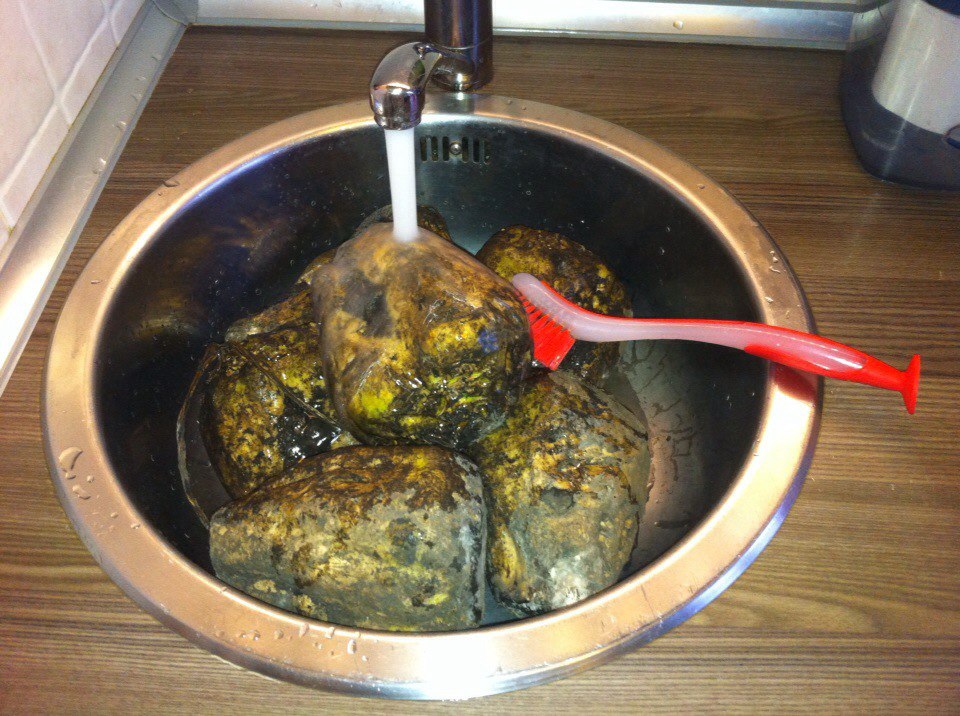 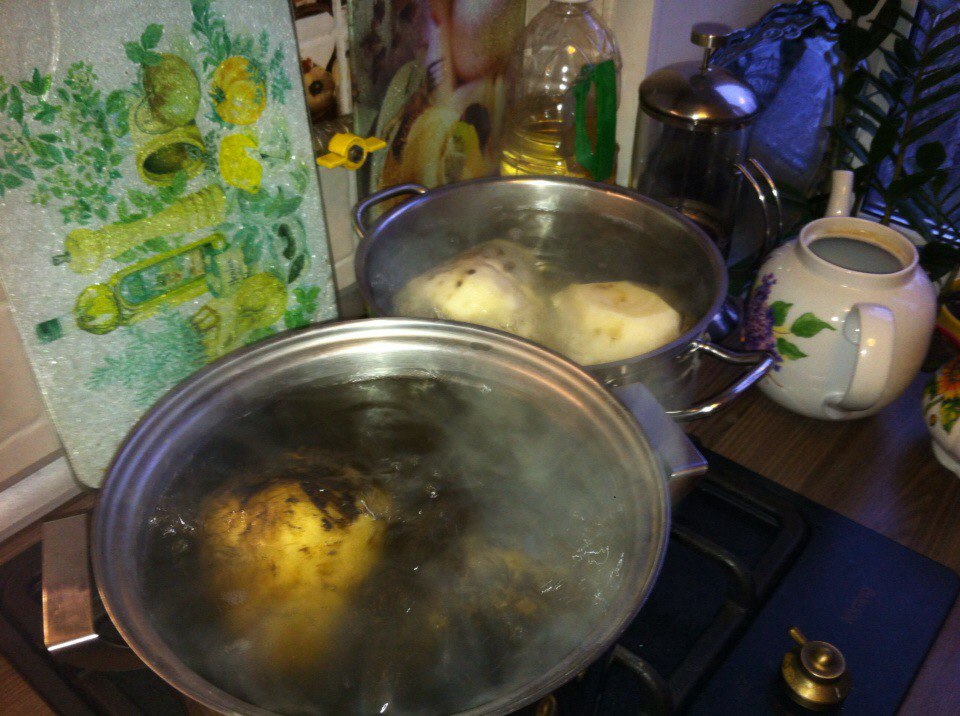 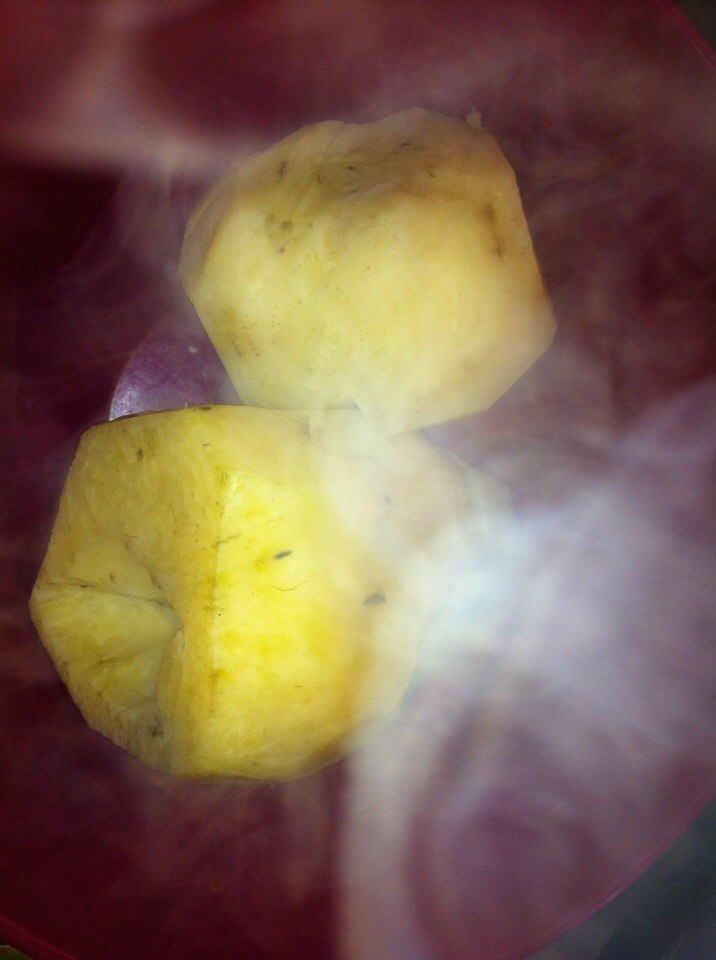 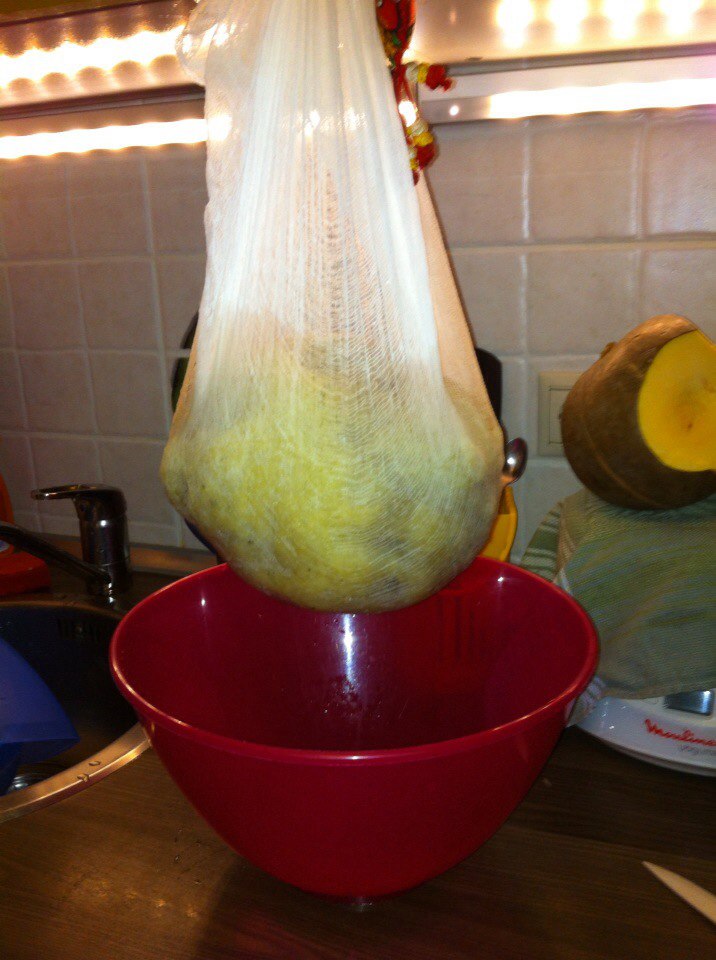 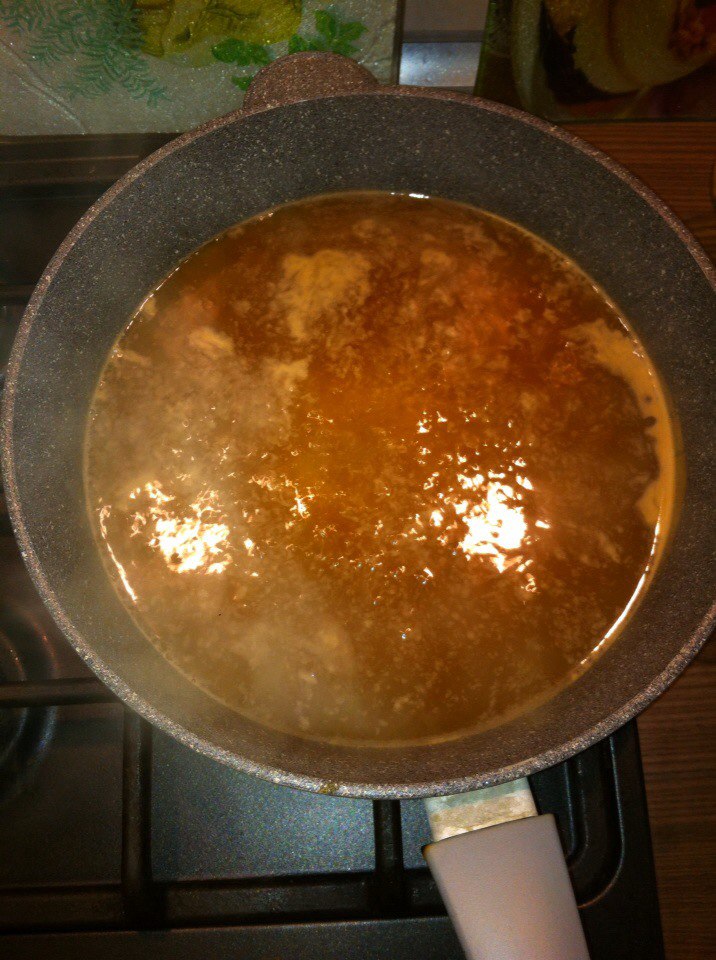 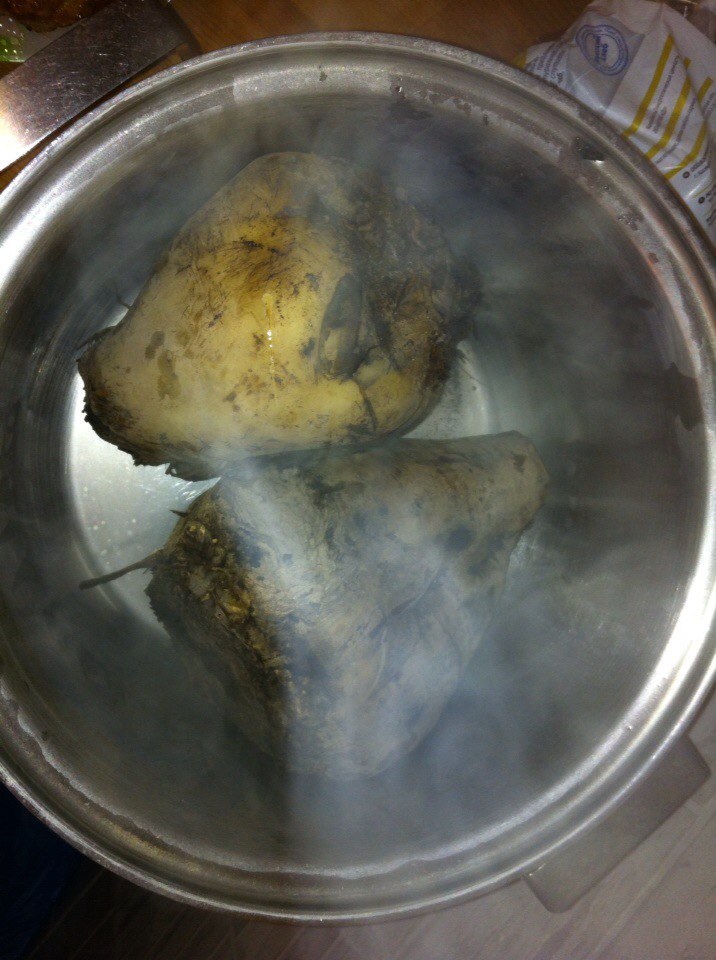 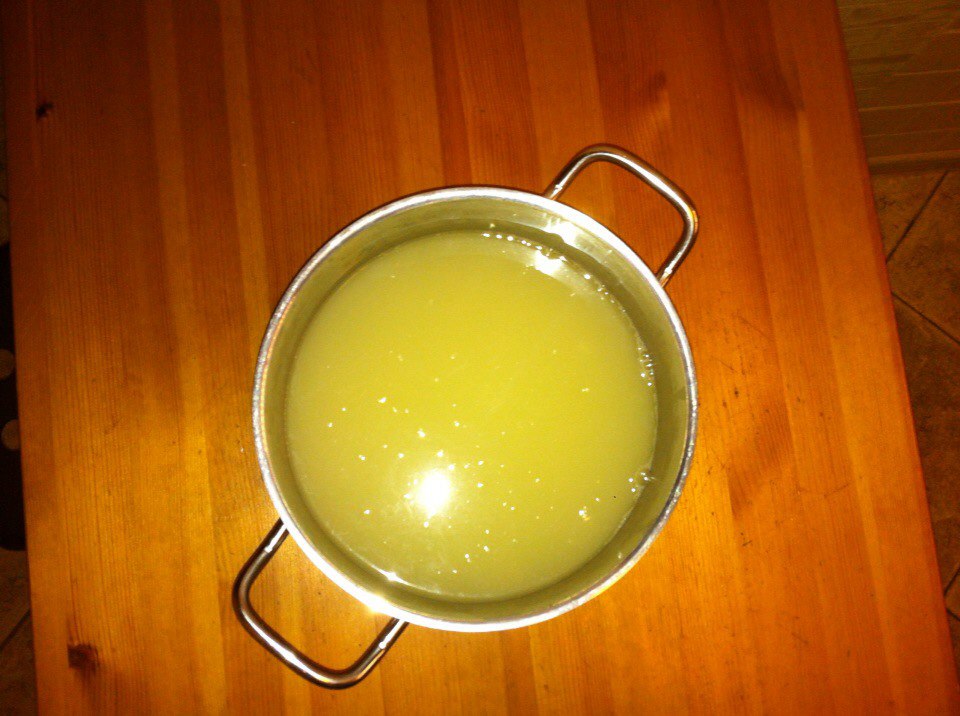 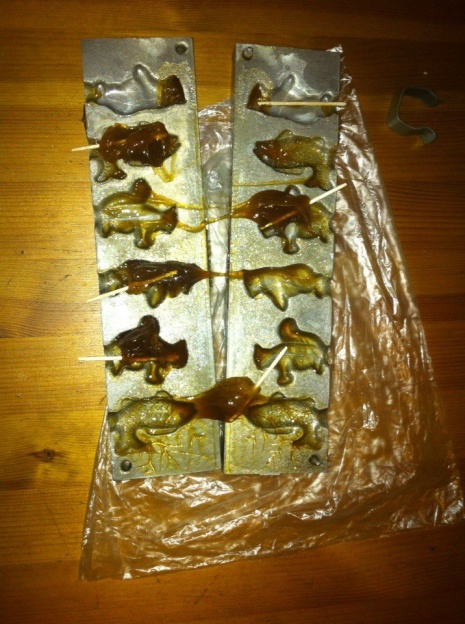 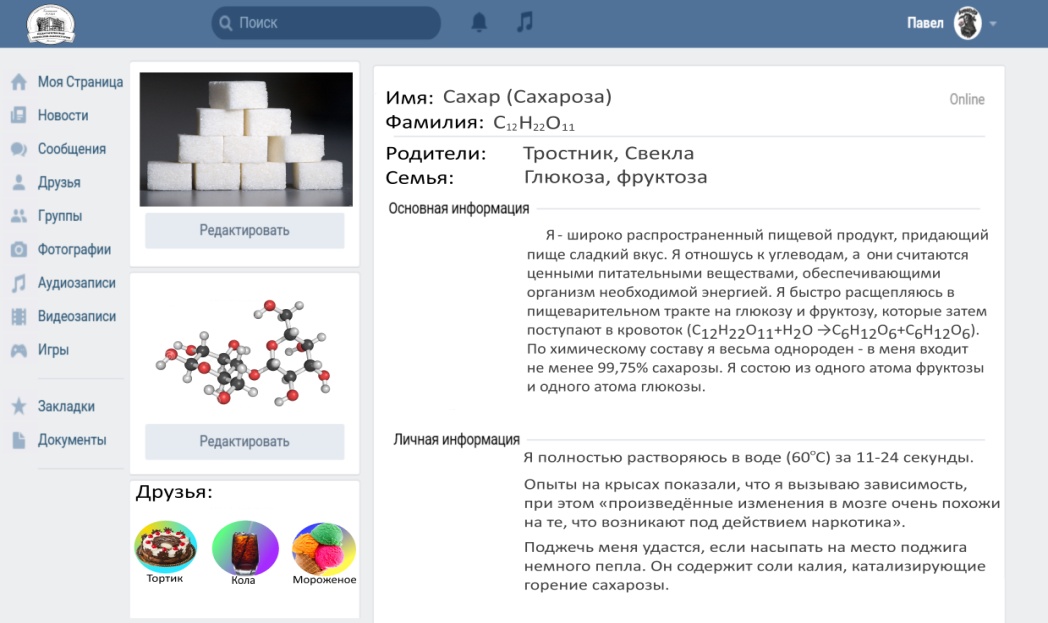 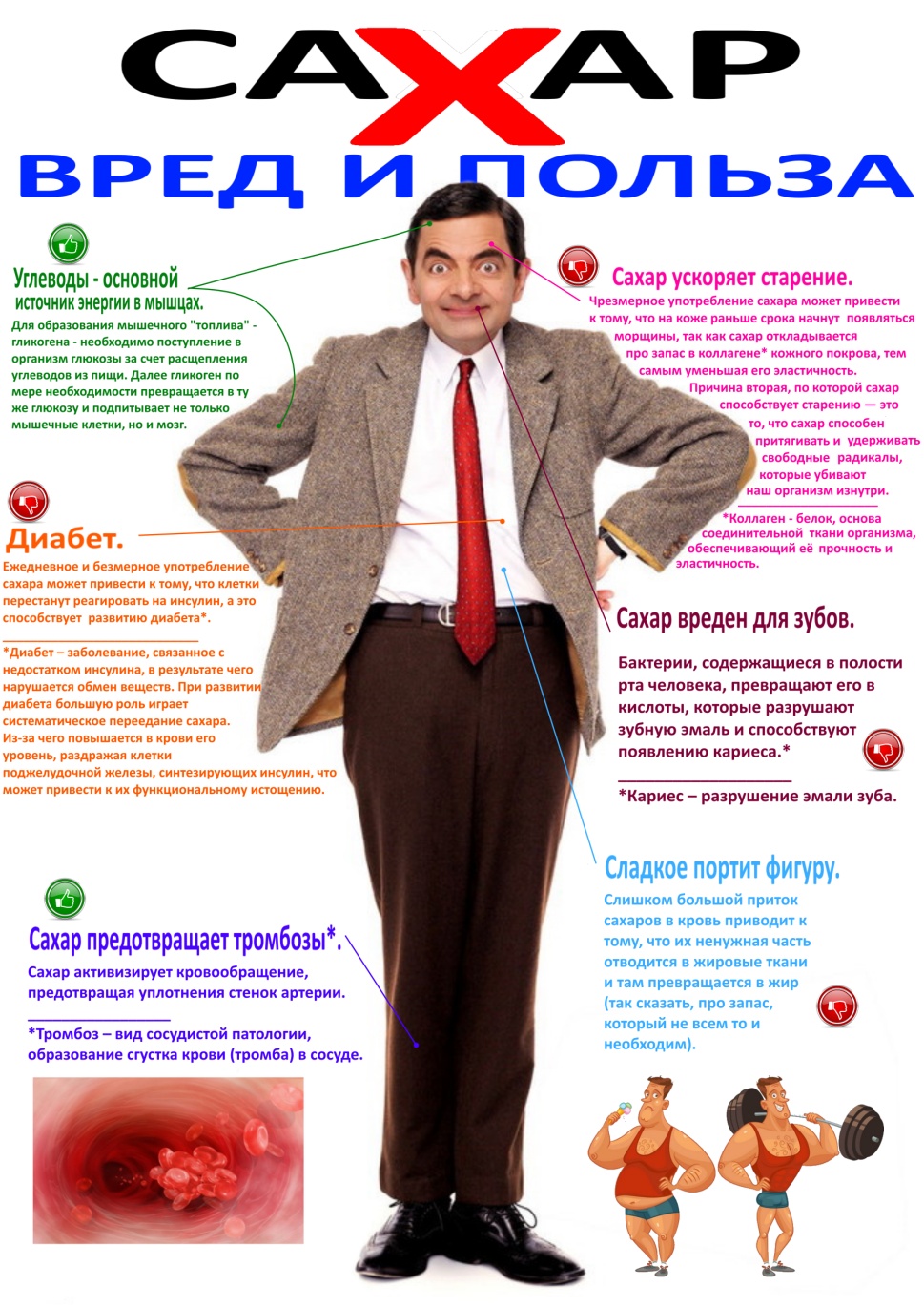 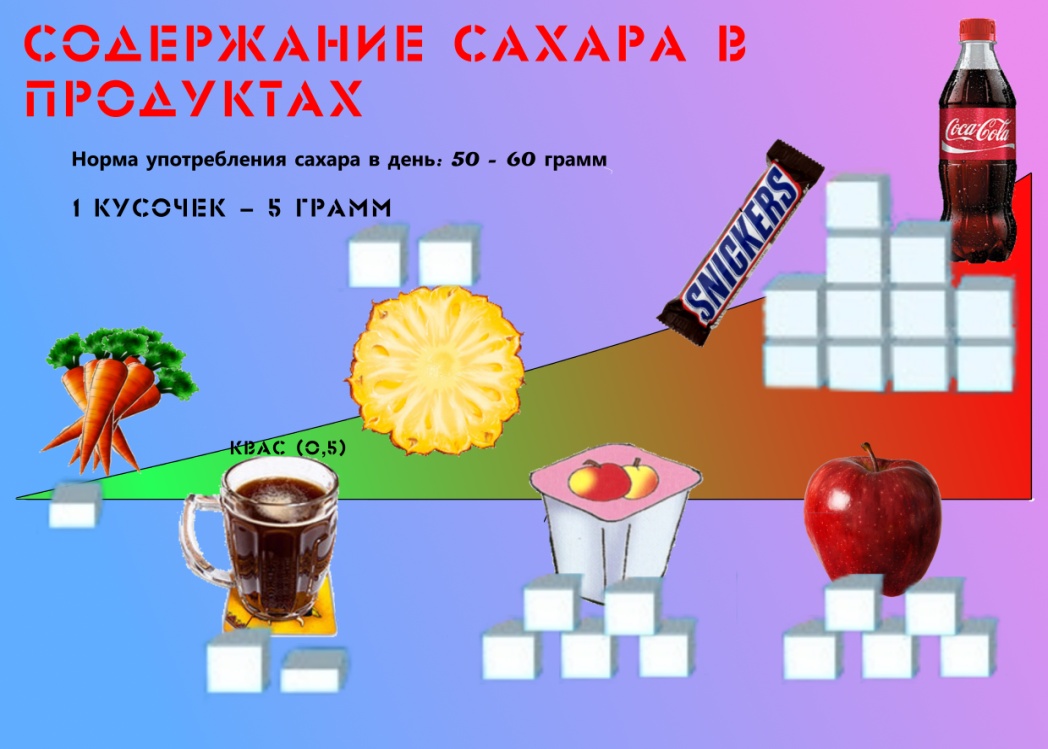 Расчет себестоимости и трудоемкости приготовленного сахара 
в домашних условиях
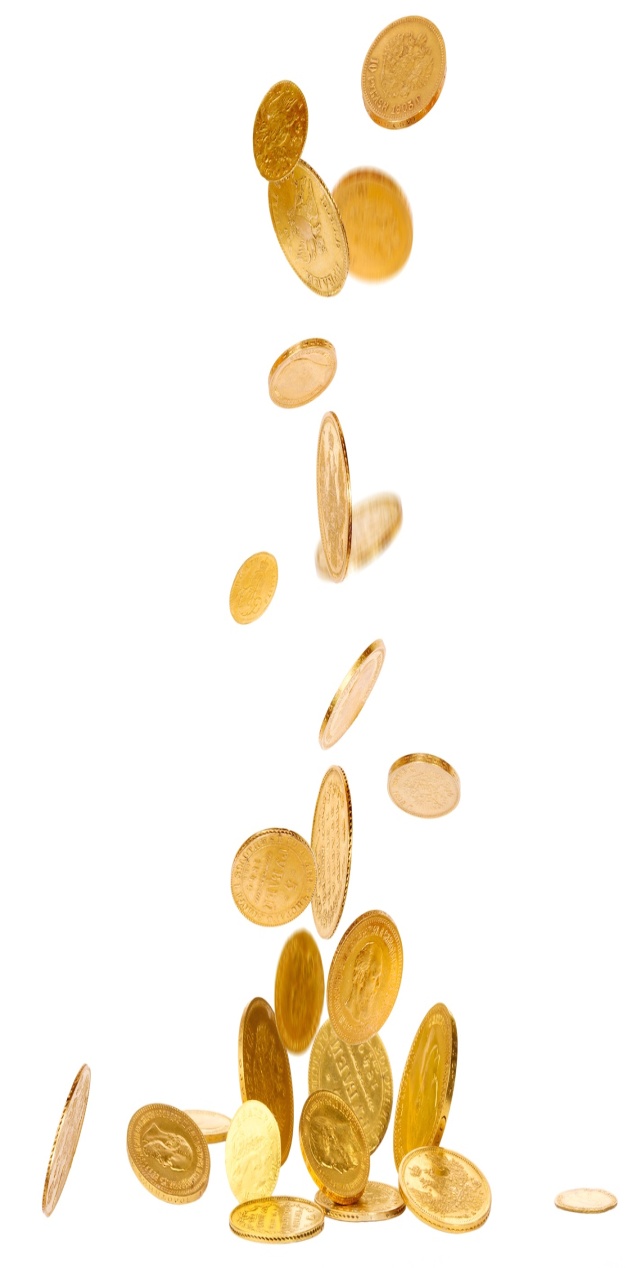 Повысить экономическую привлекательность (снизить себестоимость) домашнего сахара можно, если:
Увеличить объемы производства, т.е. увеличить количества сырья и увеличить объемы конечного продукта. При этом, например, стоимость газа не увеличивается.
Тренироваться. При наработке навыков скорость операций возрастает в несколько раз. (А именно стоимость работ является наибольшей составляющей стоимости.)  
Если привлекать к изготовлению сахара взрослых, то их работа стоит дешевле.
Можно совсем не считать стоимость работы, тогда домашний сахар будет не много дороже покупного.
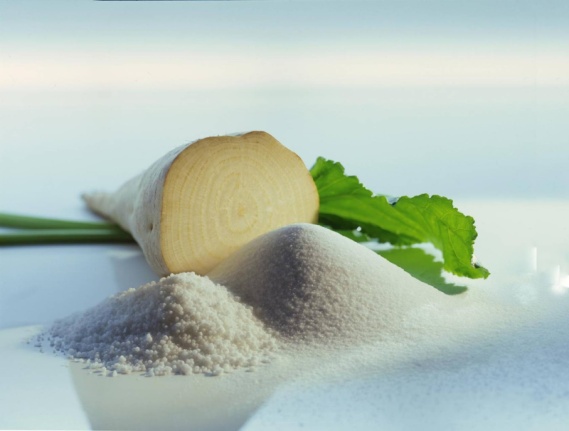 Все цели проекта достигнуты в полном объеме
Спасибо за внимание!